Сон и его значение для человека
Выполнила: Маланчик Дарья,
Ученица 10 В класса,
МАОУ гимназии №10
Тема сна всегда была очень важна и актуальна, особенно для подростков. 
В наши дни многие стали пренебрегать сном, но он является неотъемлемой частью жизни человека. Недосып оказывает негативное воздействие на организм, работоспособность, эмоциональное состояние людей.
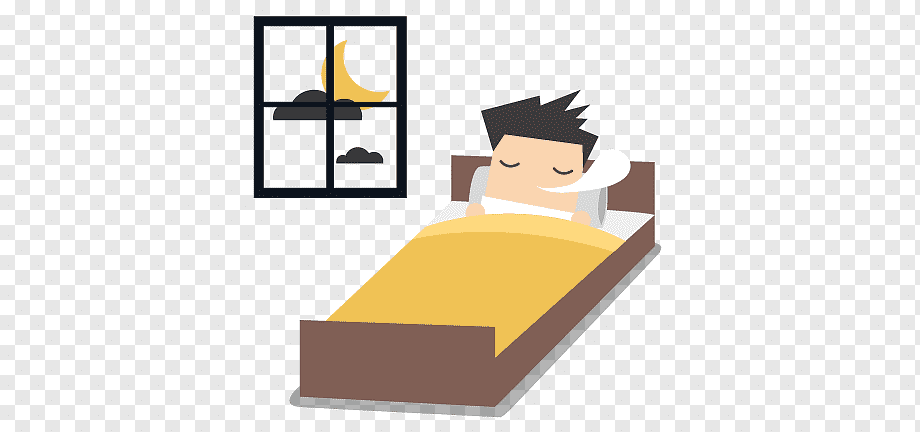 Цель:
Изучить влияние сна на человека



Задача:
Проанализировать материалы, связанные с темой
Понять что такое сон
Узнать особенности сна
Выяснить, какие факторы являются благоприятными для сна
Что такое сон?
Сон — это особое состояние сознания, а также естественный физиологический процесс, характеризующийся пониженной реакцией на окружающий мир и специфичной мозговой деятельностью.
Фазы сна
Медленный сон и его 4 стадии
1 стадия – дрема. 
2 стадия – поверхностный сон
3 стадия – медленный сон
4 стадия – глубокий медленный сон

Быстрый сон
Быстрая фаза сна наступает сразу после медленной и длится примерно 5-15 минут. 

Совокупность двух фаз называется циклом. За ночь здоровый, взрослый человек переживает 4-5 таких циклов
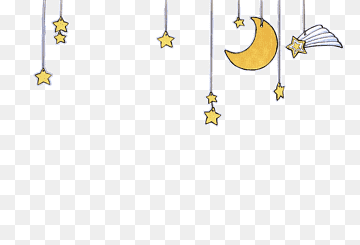 Сновидения
Сновидения — субъективное восприятие образов, возникающих в сознании спящего человек.
К чему приводит недосып?
Ухудшение когнитивных функций (памяти, внимания, мышления
Уязвимость иммунитета. 
Переедание и лишний вес. 
Вредные привычки и плохое настроение. 
Снижение продуктивности, мотивации
Плохой внешний вид.
Правила сна
Придерживайтесь режима. 
Создайте комфортные условия для сна. 
Не ложитесь натощак, но и не переедайте. 
Используйте спальню только для сна.  
Откажитесь от цифрового шума минимум за 2–3 часа до сна. 
Не держите телефон и часы под подушкой.
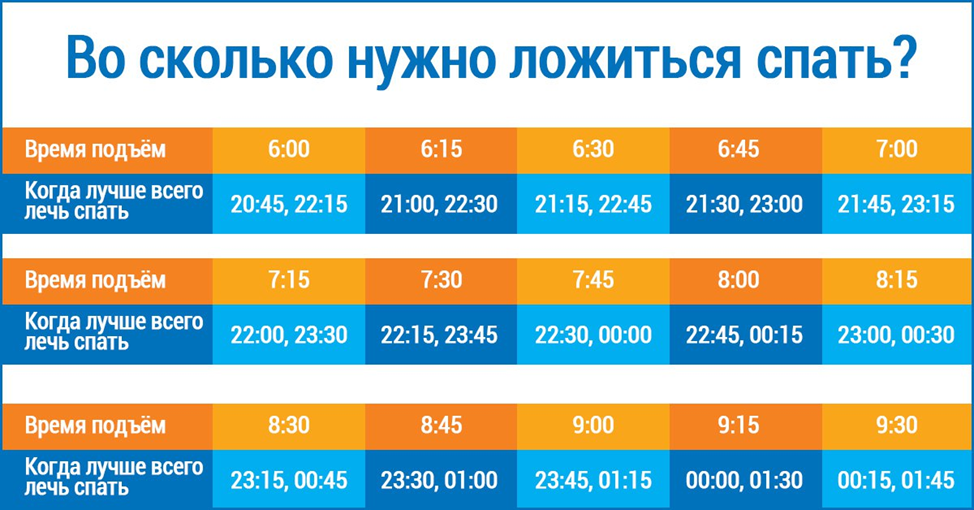 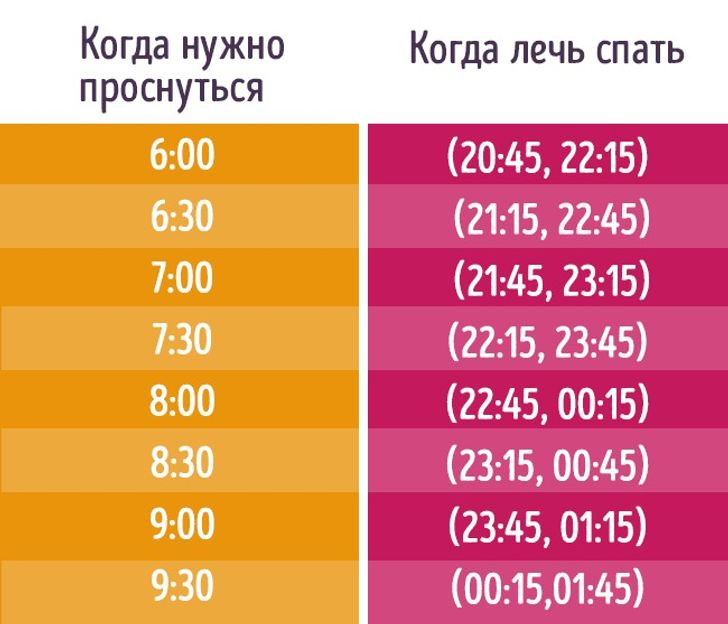 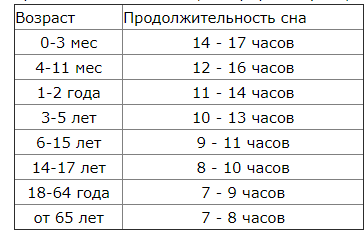